認識擴充板與連接方式
說明
為了讓避免接線上可能發生的問題，本課程在Arduino Uno上方，放置一塊擴充板。
所有的電子元件模組，均是透過擴充板與Arduino Uno連接。
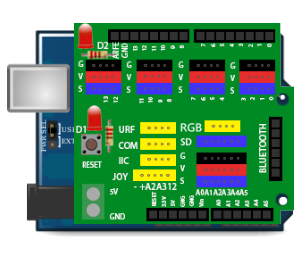 2
擴充板上的紅色D2 LED連接數位腳位13
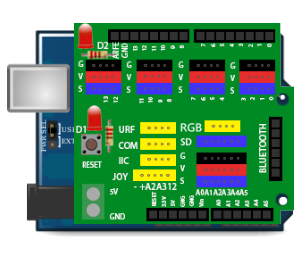 3
數位腳位區
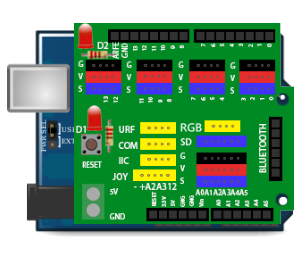 4
類比腳位區
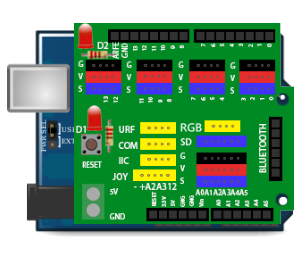 5
連接方式
6
說明
使用排線，對應英文字母即可。
即G對G、 V對V、S對S。
7
範例一：按鈕（數位輸入）
8
範例二：可變電阻（類比輸入）
9
範例三：全彩LED（模擬類比輸出）
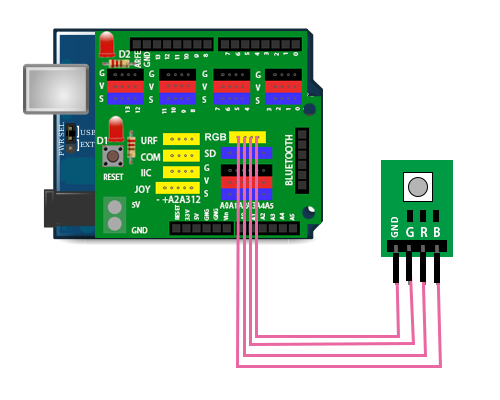 965－
10
範例四：紅綠燈模組（數位輸出、模擬類比輸出）
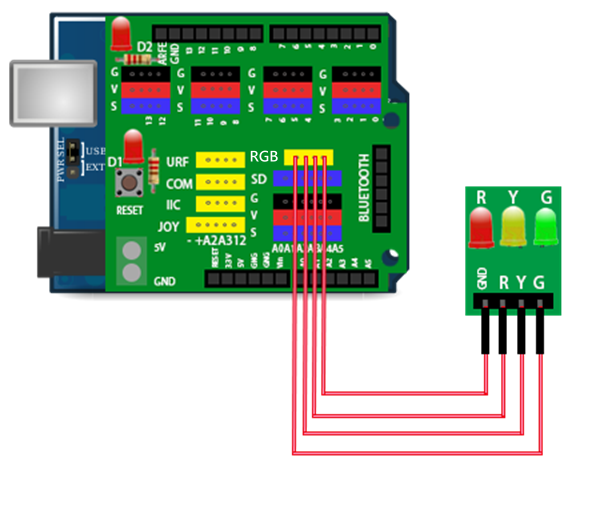 965－
11
範例五：XY雙軸搖桿（類比與數位輸入）
12